Corso di Laboratorio di Programmazione per Sistemi Mobile e Tablet


Docente:   Dr. Mauro Dragoni
Dipartimento di Ingegneria e Scienze dell’Informazione
Anno Accademico 2022/2023
materiale di riferimento
Android Developer, sito web di riferimento dei realizzatori di Androidhttps://developer.android.com/




John Horton. Android Programming for Beginners
page
02
perche’ la programmazione mobile e’ diversa?
Display che variano da piccoli smartphone a smart TV di 60+ pollici.
Diverse versioni di sistemi operativi (multiple APK)
Scarse risorse (memoria, disco, …)
Condizioni mutabili della connettivita’ (GSM, WiFi)
Gestione del trasferimento di dati: costi, velocita’, latenza
Batteria
Priorita’ (cosa succede se arriva una telefonata mentre usano la vostra app?)
Diverse interazioni utente (tastiera, touch, camera, …)
Dispositivi e sensori (accelerometro, GPS, camera, audio, microfono)
Speech APIs
Comunicazione tra diverse applicationi
Sicurezza
Modello di sviluppo (compilazione cross-piattaforma)
Modello di distribuzione (store)
page
03
filosofia di design
Le applicazioni DOVREBBERO essere:

Veloci
nonostante vincoli del tipo: < 200 MB RAM, processore lento, …


Responsive
le applicazioni devono rispondere all’azione utente entro 5 secondi


Sicure
le applicazioni devono dichiarare i permessi gia’ a livello di manifesto


Senza soluzione di continuita’
persistenza dei dati, gestione della sospensione dei servizi
il sistema operativo puo’ terminare processi in background se necessario
page
04
market share
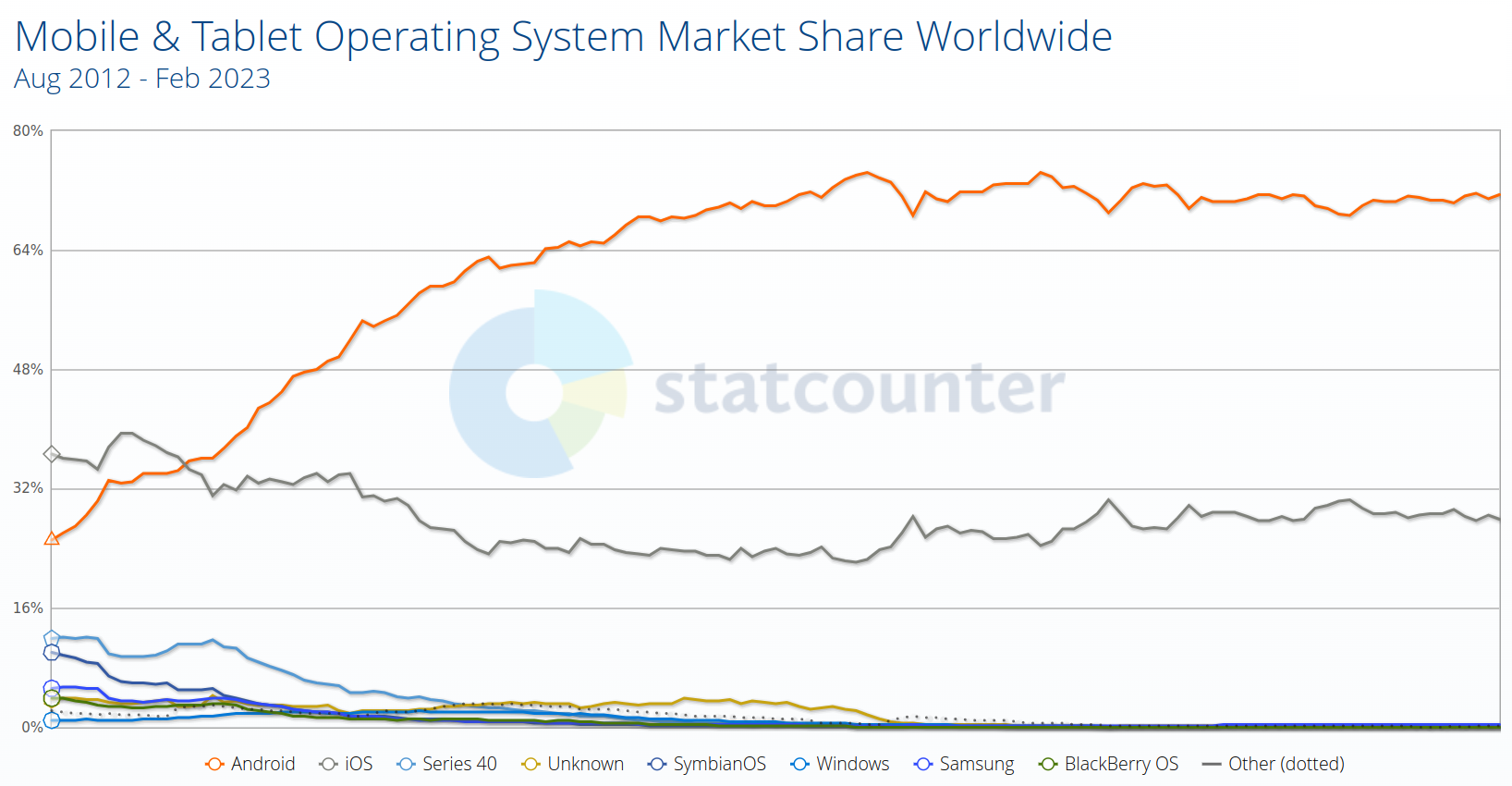 page
05
cos’e’ Android?
Android e’ un insieme di componenti software, comprendente:	
un sistema operativo, 
un middleware, e 
un insieme di applicazioni basilari



Android e’ usualmente utilizzato in smartphones e tablets ma potrebbe essere esteso a supportare qualsiasi dispositivo, ipoteticamente anche un PC.


Android e’ sia uno stack open-source per dispositivi mobili, ma e’ anche un progetto open-source guidato da Google.
page
06
la licenza di Android
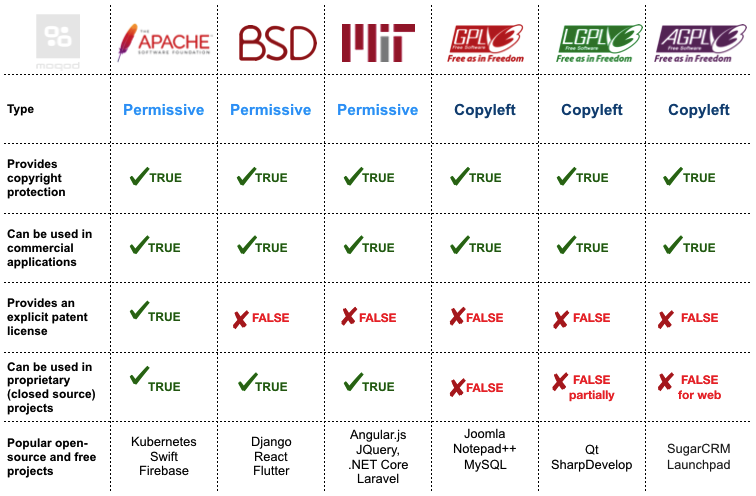 page
07
sviluppo e governance
In ciascun momento esiste una current release della piattaforma Android


Tutti i produttori di device e i vari contributors possono lavorare sulla current release per correggere bugs, promuovere nuovi dispositivi, sperimentare nuove funzionalita’, ecc.


In parallelo, Google lavora internamente sulla versione successiva in accordo con i bisogni del prodotto e gli obiettivi aziendali. Solitamente Google prende come riferimento un dispositivo partner le cui specifiche sono in linea con la direzione di sviluppo di Android.


Quando la “n+1” versione e’ pronta, viene pubblicata e diventa la nuova current release.
page
08
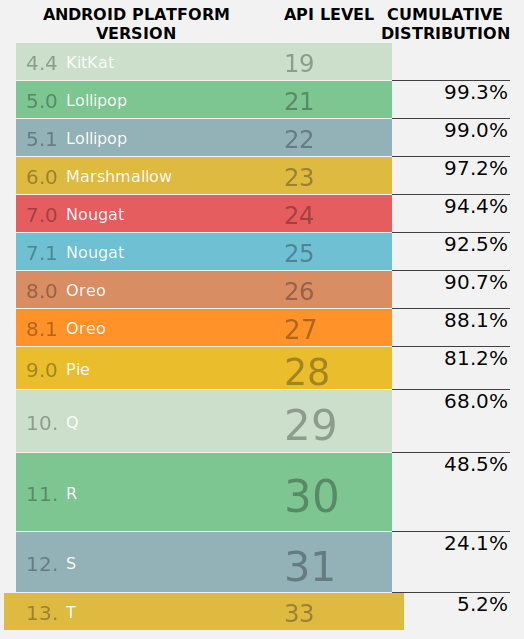 un po’ di statistiche: distribuzioni
page
09
un po’ di statistiche: distribuzioni
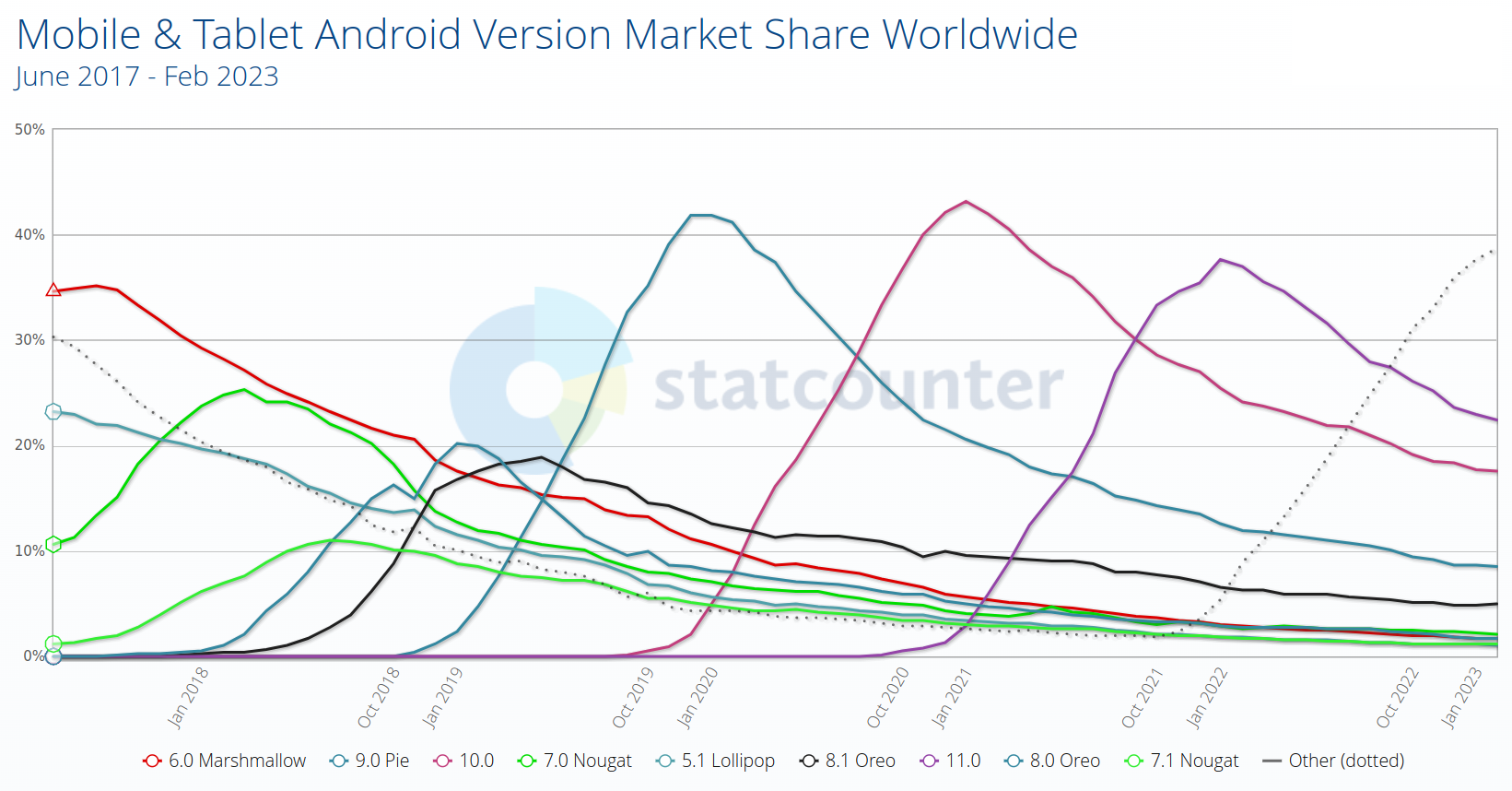 page
010
un po’ di statistiche: distribuzioni
<manifest xmlns:android="http://schemas.android.com/apk/res/android" ... >
    <uses-sdk android:minSdkVersion="4" android:targetSdkVersion="15" />
    ...
</manifest>





private void setUpActionBar() {
    // Make sure we're running on Honeycomb or higher to use ActionBar APIs
    if (Build.VERSION.SDK_INT >= Build.VERSION_CODES.HONEYCOMB) {
        ActionBar actionBar = getActionBar();
        actionBar.setDisplayHomeAsUpEnabled(true);
    }
}
page
011
un po’ di statistiche: display
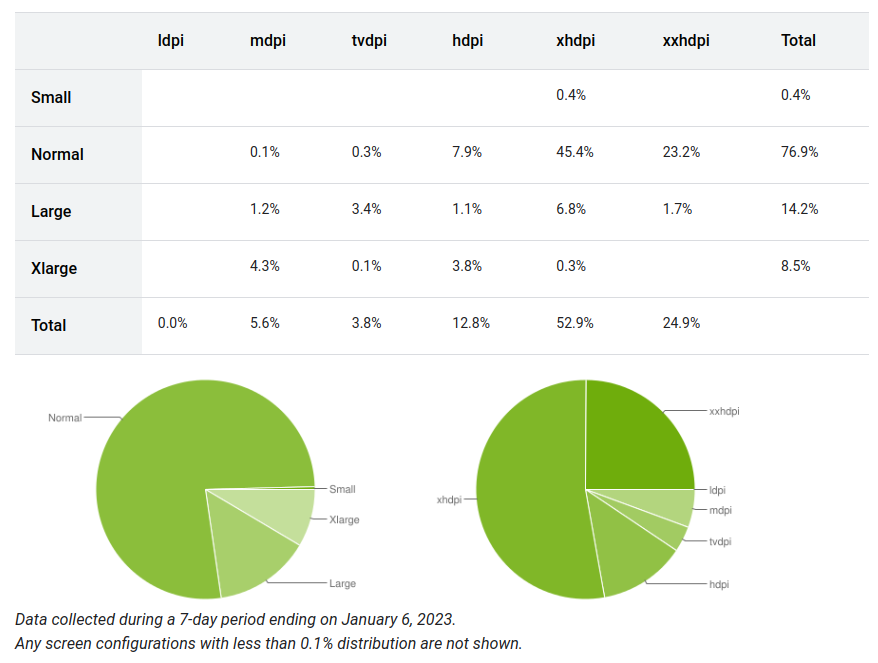 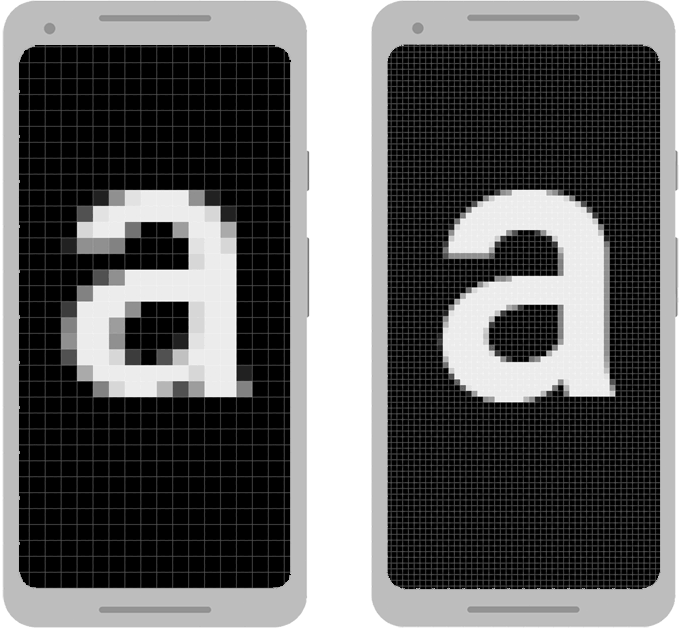 page
012
breve storia di Android
2003: Andy Rubin fonda la Android Inc.

2005: Android viene acquisito da Google

2007: Viene fondata la Open Handset Alliance, consorzio comprendente 84 membri tra cui produttori di hardware, di software e compagnie di telecomunicazione (oltre a Google stessa), con lo scopo di realizzare congiuntamente tutto il necessario per la diffusione del sistema.

2007: viene rilasciato con licenza Apache l’Android Open Source Project
	http://source.android.com/

2007: Android Beta

2008: Android 1.0 (eseguibile su un unico dispositivo, HTC G1)

2009: Android 1.5 Cupcake (prima vera versione supportata da dispositivi ad ampia diffusione commerciale)
page
013
breve storia di Android
2009: Android 1.6 Donut

2009: Android 2.0 Éclair

2010: Android 2.2 Froyo

2010: Android 2.3 Gingerbread

2011: Android 3 Honeycomb

2011: Android 4 Ice Cream Sandwich

2012: Android 4.1/4.2/4.3 Jelly Bean

2013/14: Android 4.4 Kit Kat

2014: Android 5 Lollipop - Introduzione della nuova macchina virtuale ART

2015: Android 6 Marshmallow
page
014
breve storia di Android
2016: Android 7.0/7.1 Nougat

2017: Android 8.0/8.1 Oreo

2018: Android 9.0 Pie

2019: Android 10

2020: Android 11





Per tutti i dettagli relativi a ciascuna release:

https://it.wikipedia.org/wiki/Versioni_di_Android
page
015
cosa supporta Android
User Interface
IO widgets (buttons, textboxes, lists)
Images
2D/3D drawing
Database
Integrated browser
Media support (audio, video, images; camera)
Application framework lifecycle
Connectivity (bluetooth, wi-fi, EDGE, 3G)
Sensors (GPS/Geo-location, accelerometer, compass)
GSM Telephony (call – sms)
Google Maps
Multiple processes
Managed by Android Dalvik VM
Background Services
Interprocess communications (e.g. Intents)
Rich development environment including a device emulator, debugging tools, memory and performance profiling, Eclipse plug in
page
016
Android stack
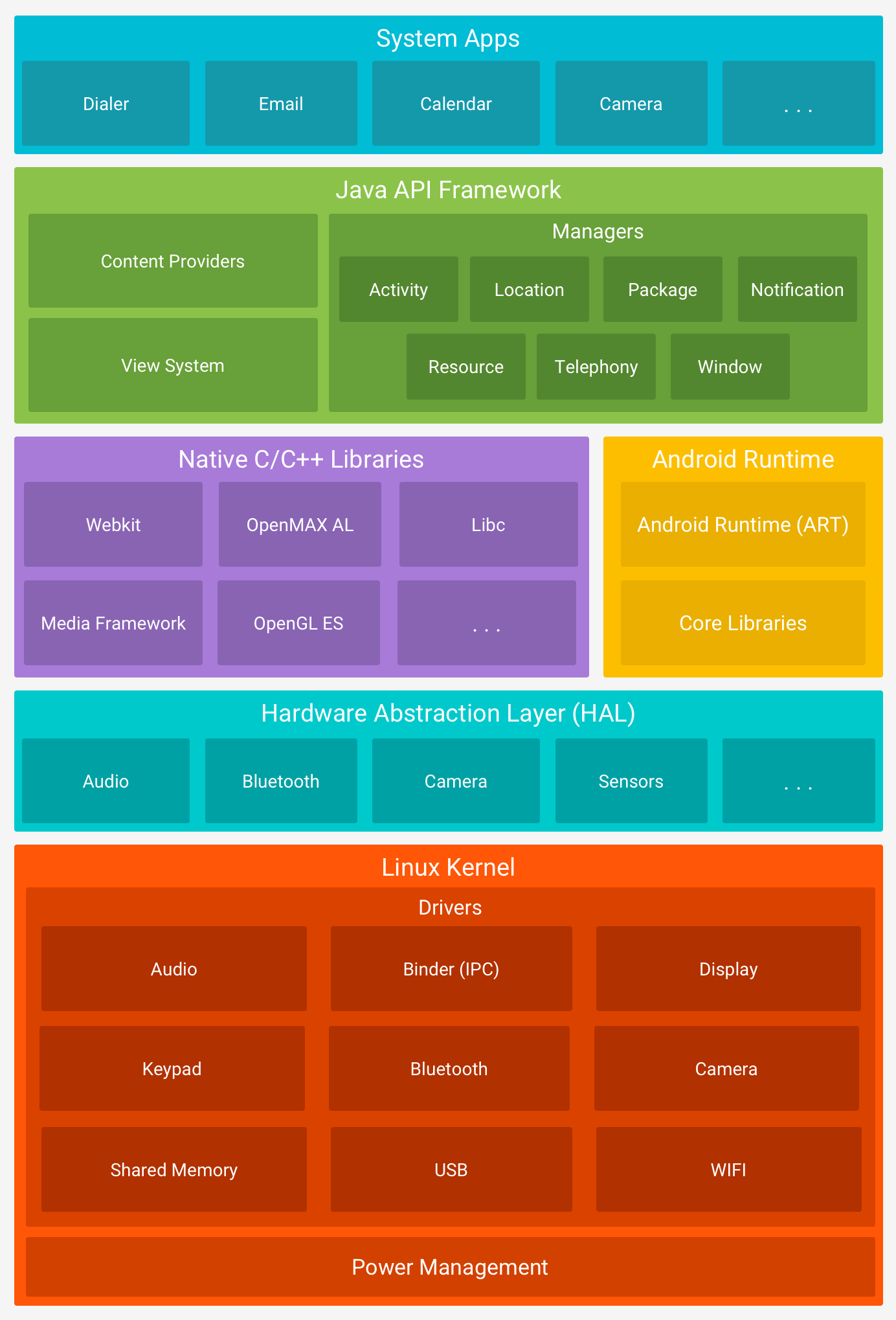 page
017
Android stack
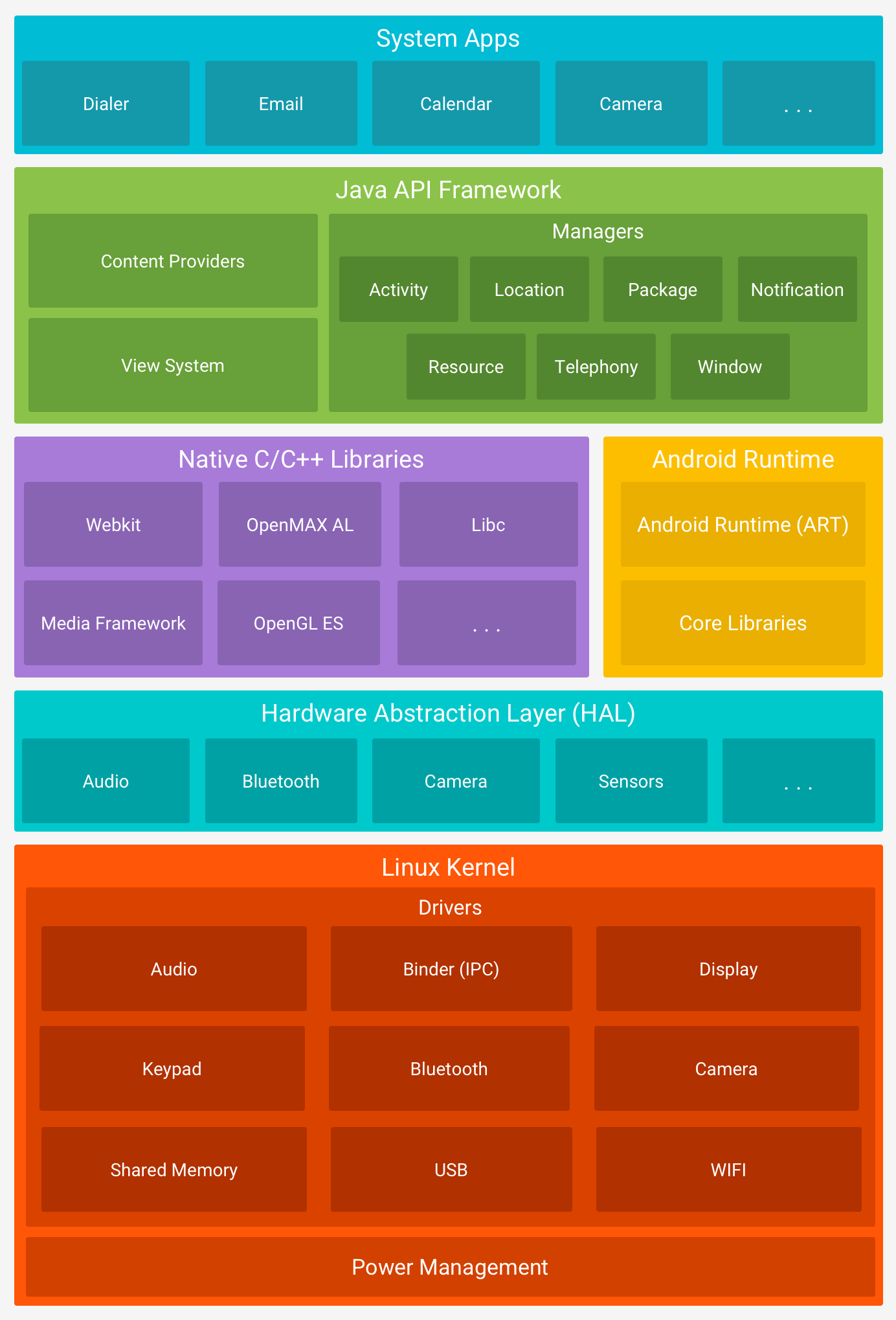 Il fondamento della piattaforma Android e’ il kernel Linux. Ad esempio, Android Runtime (ART) si affida al kernel Linux per funzionalita’ sottostanti come il threading e la gestione della memoria di basso livello.

L'uso di un kernel Linux consente ad Android di sfruttare le principali funzionalita’ di sicurezza e consente ai produttori di dispositivi di sviluppare driver hardware per un noto kernel.
page
018
Android stack
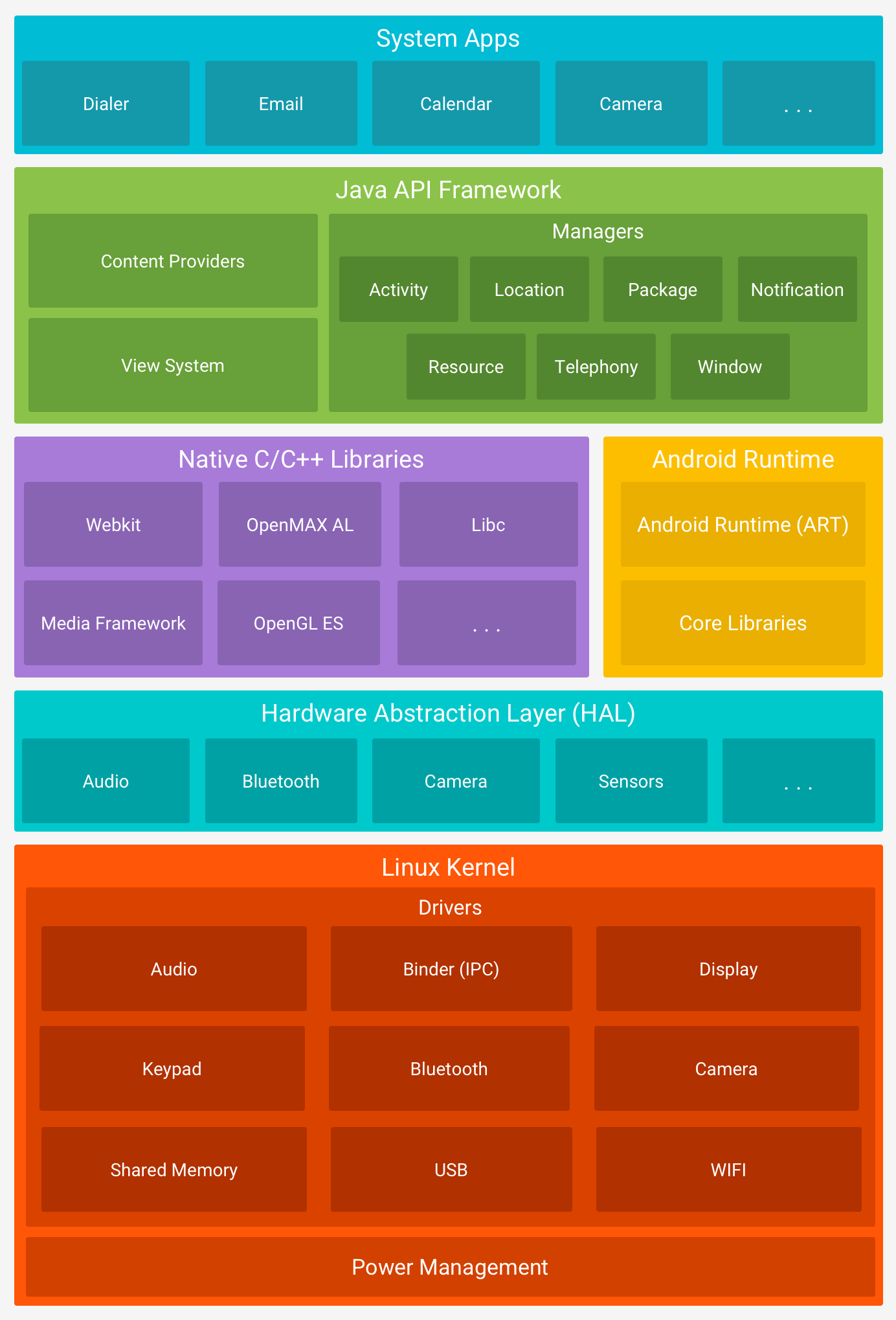 Il livello di astrazione hardware (HAL) fornisce le interfacce standard che espongono le capacita’ hardware del dispositivo al framework Java (API) di livello superiore. 

L'HAL e’ costituito da piu’ moduli di libreria, ognuno dei quali implementa un'interfaccia per un tipo specifico di componente hardware, come il modulo videocamera o bluetooth. 

Quando un'API del framework effettua una chiamata per accedere all'hardware del dispositivo, il sistema Android carica il modulo della libreria per quel componente hardware.
page
019
Android stack
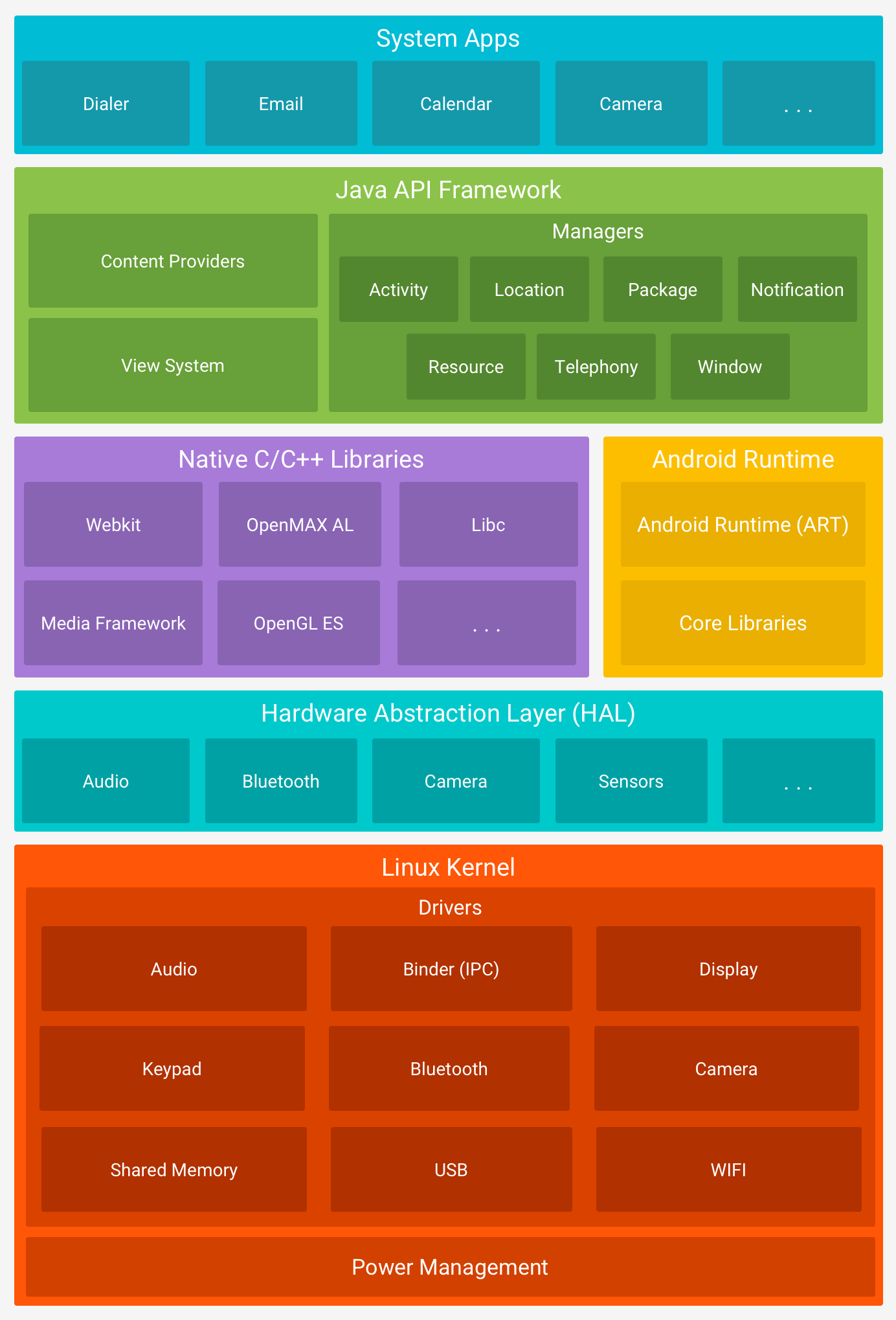 Ambiente di runtime contenente la JVM incaricata di eseguire le applicazioni.

(vediamo i dettagli dopo)
page
020
Android stack
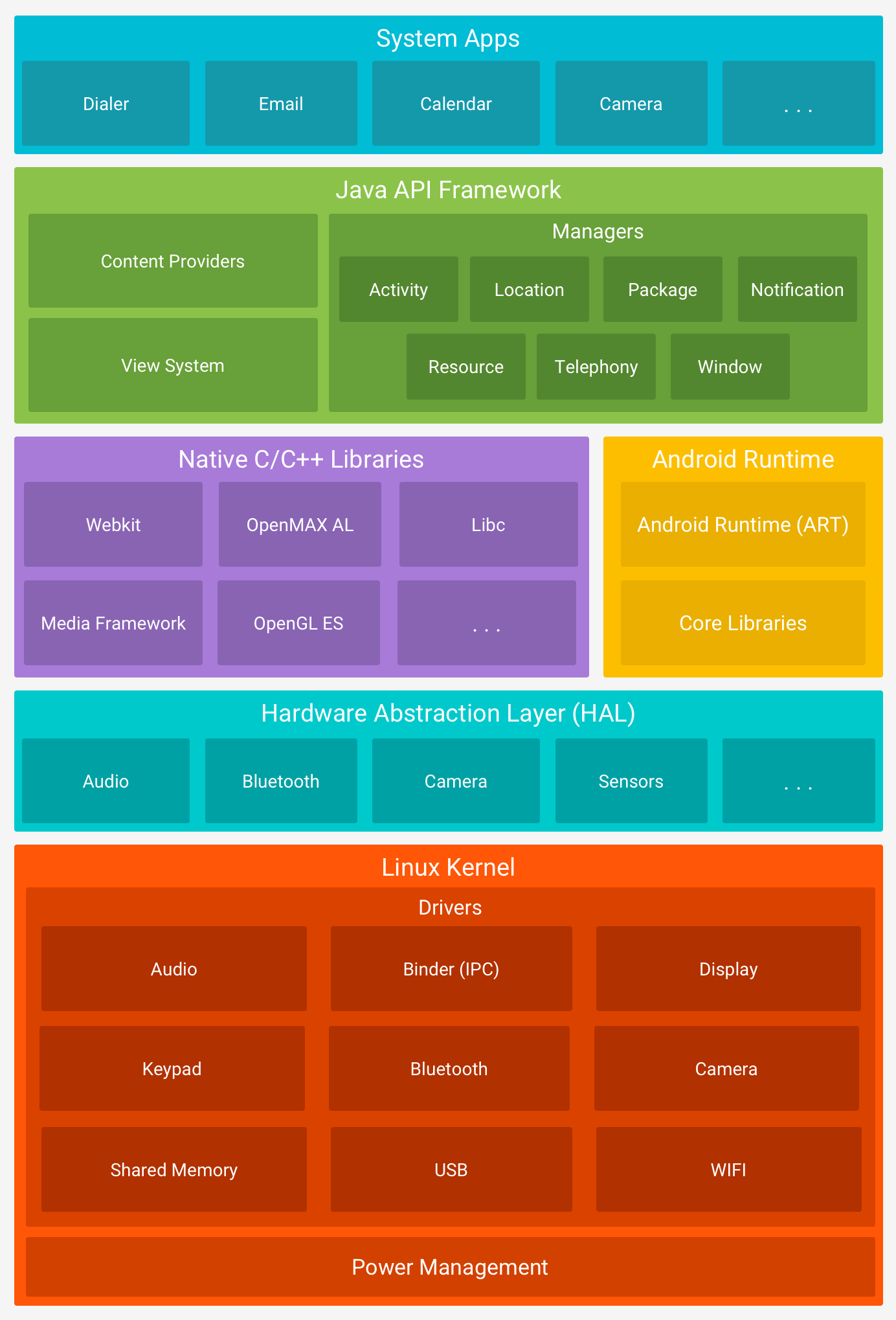 Molti componenti e servizi del sistema Android di base, come ART e HAL, sono costruiti da codice nativo che richiede librerie native scritte in C e C ++. 

La piattaforma Android fornisce API per esporre le funzionalita’ di alcune di queste librerie native alle applicazioni. 

Ad esempio, puoi accedere a OpenGL ES tramite le Java OpenGL API del framework Android per aggiungere supporto per il disegno e la manipolazione di grafica 2D e 3D nella propria.

Se si sta’ sviluppando un'applicazione che richiede codice C o C ++, si puo’ utilizzare Android NDK per accedere ad alcune di queste librerie della piattaforma nativa direttamente dal proprio codice nativo.
page
021
Android stack
Queste API costituiscono i mattoni necessari per creare applicazioni Android semplificando il riutilizzo del core di Android e lo sviluppo modulare. Includono quanto segue:

Un View System ricco ed estensibile che si puo’ utilizzare per creare l'interfaccia utente di un'applicazione, inclusi elenchi, griglie, caselle di testo, pulsanti e persino un browser Web incorporabile.
Un Resource Manager che fornisce accesso a risorse (non codice) come localizzazione, grafica e file di layout.
Un Notification Manager che consente a tutte le applicazioni di visualizzare avvisi personalizzati nella barra di stato.
Un Activity Manager che gestisce il ciclo di vita delle applicazioni e fornisce uno stack di navigazione comune.
Un Content Provider che consente alle applicazioni di accedere ai dati di altre applicazioni. Esempio l'applicazione Contatti.

Gli sviluppatori hanno pieno accesso alle stesse API framework utilizzate dalle applicazioni di sistema di Android.
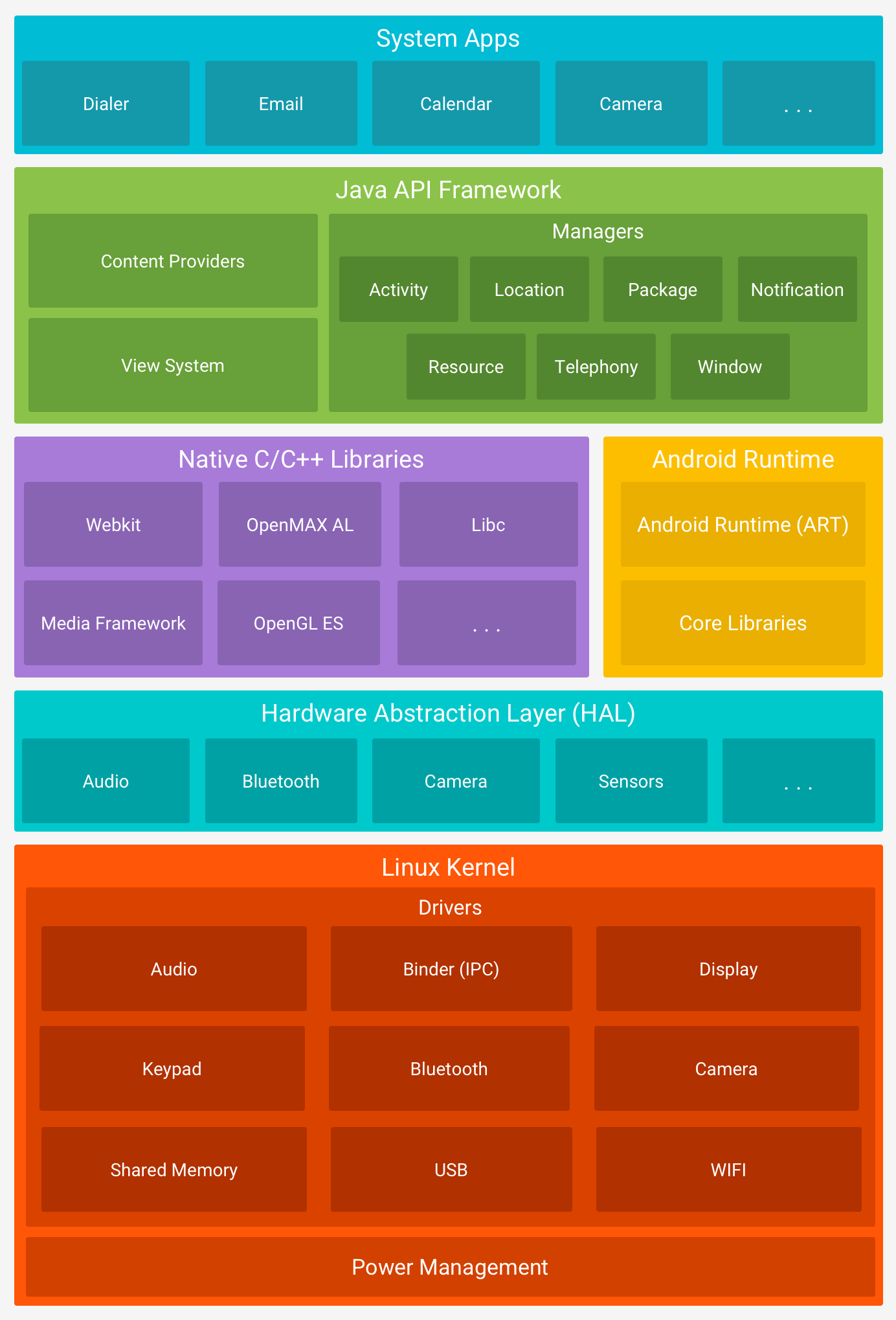 page
022
Android stack
Android viene fornito con una serie di applicazioni principali per e-mail, messaggi SMS, calendari, navigazione in Internet, contatti e altro. Le applicazioni incluse con la piattaforma non hanno uno «status» speciale rispetto alle applicazioni che l'utente sceglie di installare. 

Pertanto, un'applicazione di terze parti puo’ diventare il browser Web predefinito, il servizio di messaggistica SMS o persino la tastiera predefinita (si applicano alcune eccezioni, ad esempio l'applicazione «Impostazioni del sistema»).

Le applicazioni di sistema funzionano sia come applicazioni per gli utenti sia per fornire funzionalita’ chiave a cui gli sviluppatori possono accedere dalla propria applicazioni. 
Ad esempio, se la propria applicazione desidera recapitare un messaggio SMS, non e’ necessario creare tale funzionalità ex novo ma si puo’ invocare qualunque applicazione SMS gia’ installata per recapitare un messaggio al destinatario specificato.
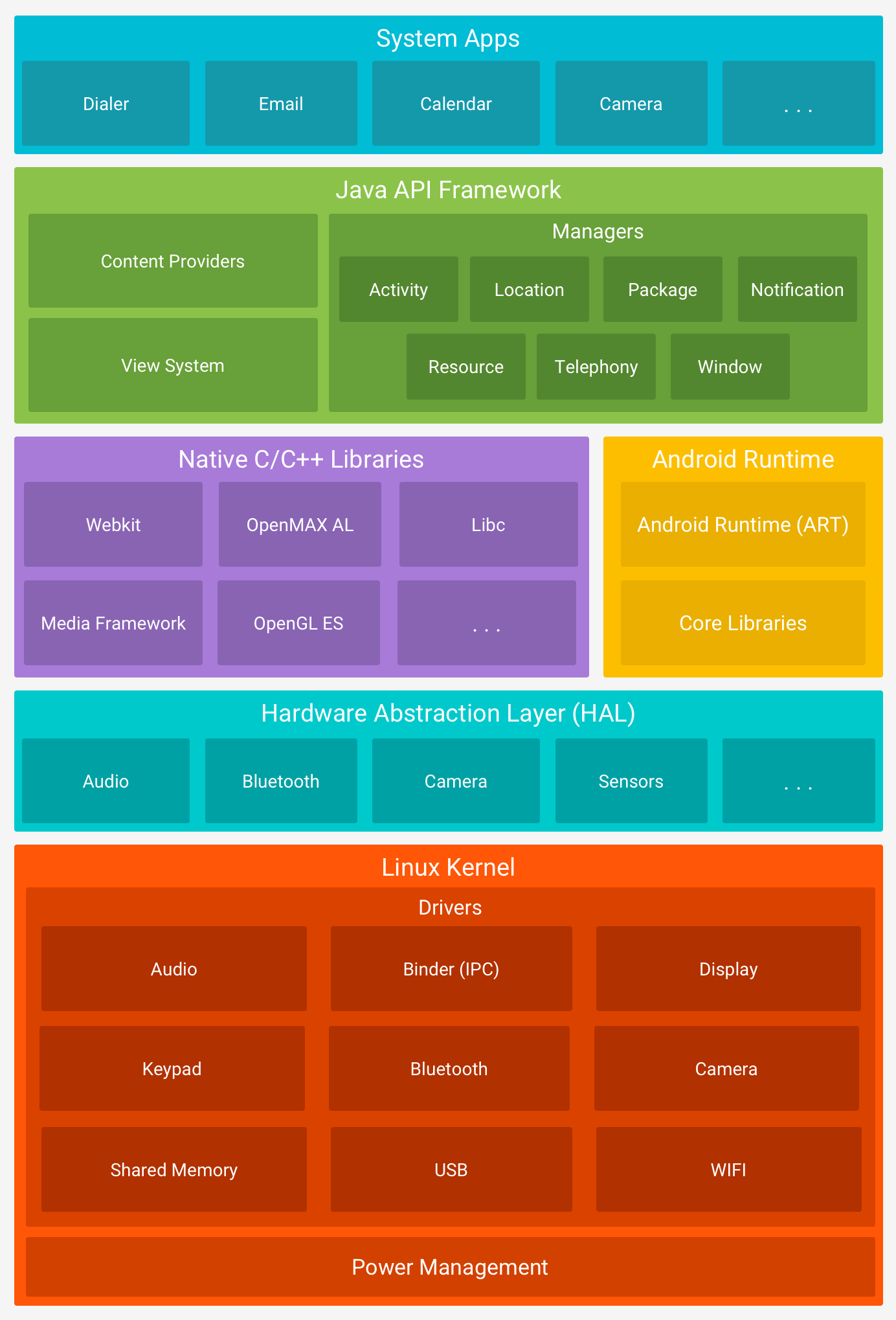 page
023
sistema operativo e librerie
Il sistema operativo sottostante è una distribuzione, opportunamente ridotta di Linux (kernel 2.6)

Un certo numero di librerie di base sono state inserite, per supportare alcune features fondamentali:
Handset layouts
Storage
Connectivity
Messaging
Multiple language support
Web browser
Java support
Media support
Streaming media support






Additional hardware support
Multi-touch
Bluetooth
Video calling
Multitasking
Voice based features
Tethering
Screen capture
page
024
riprendiamo dalla virtual machine
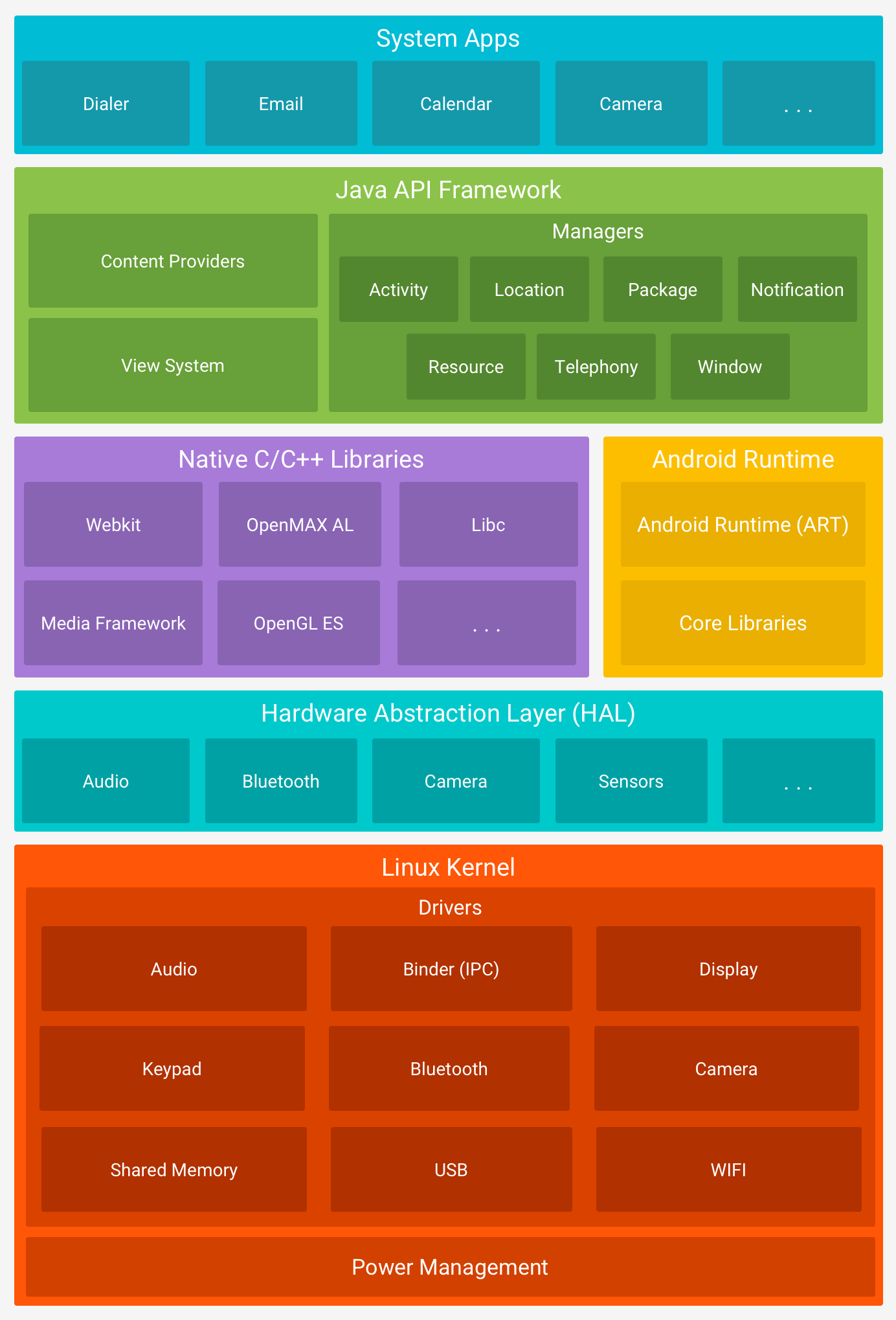 page
025
Java vs. Dalvik
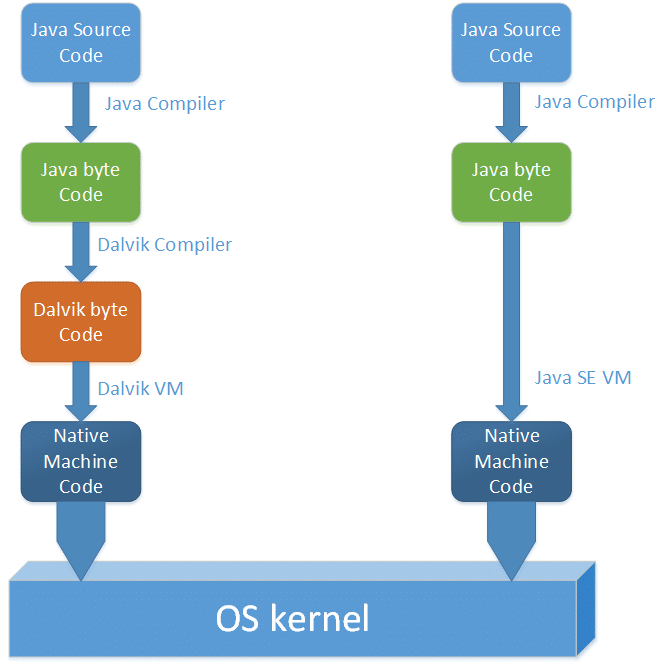 page
026
Dalvik Virtual Machine
All’interno di ogni dispositivo Android e’ presente una virtual machine, denominata Dalvik
Dalvik e’ una macchina virtuale open source in grado di eseguire bytecode, in maniera simile alla Java Virtual Machine della Sun
Il bytecode e’ denominato dex (Dalvik executable)

Dalvik e’ ottimizzata per macchine dalla ridotta memoria
Gestisce i thread, con alcune limitazioni
Non gestisce le eccezioni

Ogni applicazione su Android e’ vista come un diverso user, con un proprio processo, una propria zona dati e una propria istanza di Dalvik virtual machine.

Dalvik e’ stata integrata/sostituita da ART
page
027
ART Virtual Machine
Nuova virtual machine
In Android 4.4 Kit Kat si affianca alla Dalvik
A partire da Android 5 Lollipop e’ l’unica VM


ART e’ basata su tecnologia AOT (ahead-of-time)
Il codice compilato dell’applicazione e’ direttamente eseguibile


Cio’ riduce notevolmente i tempi di esecuzione rispetto ad un compilatore JIT (Just-In-Time) come Dalvik
Di conseguenza c’e' anche un corrispondente risparmio energetico
Aumenta, invece, il consumo di spazio sulla memoria del dispositivo


Salvo eccezioni, e’ garantita la compatibilita’ delle applicazioni (il dex compilato e’ anche l’input per la ART)
page
028
riassumendo: i tre blocchi principali
Dispositivo Hardware: Android funziona su una vasta gamma di configurazioni hardware tra cui smartphone, tablet, ecc.. Android e’ agnostico rispetto al processore, ma sfrutta alcune funzionalità di sicurezza specifiche dell'hardware (ad es. ARM).


Sistema Operativo Android: Il sistema operativo principale e’ basato sul kernel Linux. Tutte le risorse del dispositivo sono accessibili tramite il sistema operativo.


Android Application Runtime: Le applicazioni Android sono spesso scritte in Java ed eseguite nella Dalvik VM. Tuttavia, molte applicazioni, inclusi i principali servizi e applicazioni Android, sono applicazioni native o includono librerie native. Sia Dalvik che le applicazioni native vengono eseguite nello stesso ambiente di sicurezza, nella Sandbox dell'applicazione. Le applicazioni ottengono una parte dedicata del file system in cui possono scrivere dati privati, inclusi database e file non elaborati.
page
029
Android non segue uno standard Java
Distribuzioni Standard Java:

Java Standard Edition: utilizzato per lo sviluppo su applicazioni desktop di base.
Java Enterprise Edition (aka J2EE or JavaEE): utilizzato per lo sviluppo di applicazioni aziendali.
Java Micro Edition (aka J2ME or JavaME): Java for embedded systems.


Il set di librerie Java di Android e’ il piu’ vicino a Java Standard Edition. La differenza principale e’ che le librerie Java per l'interfaccia utente (AWT e Swing) sono state rimosse e sostituite con librerie di interfaccia utente specifiche per Android.

Android aggiunge anche alcune nuove funzionalita’ a Java standard, pur supportando la maggior parte delle funzionalita’ standard di Java.
page
030
non solo Java
Java non e’ l’unico possibile linguaggio di programmazione utilizzabile sotto Android, ma e’ largamente il più comune, nonche’ quello con maggior supporto software e consigliato dagli stessi sviluppatori di Android (anche se Kotlin...)




E’ possibile realizzare, ad esempio, applicazioni e componenti in C/C++ con il supporto dell’Android Native Development Kit (NDK)
      (http://developer.android.com/sdk/ndk/overview.html)
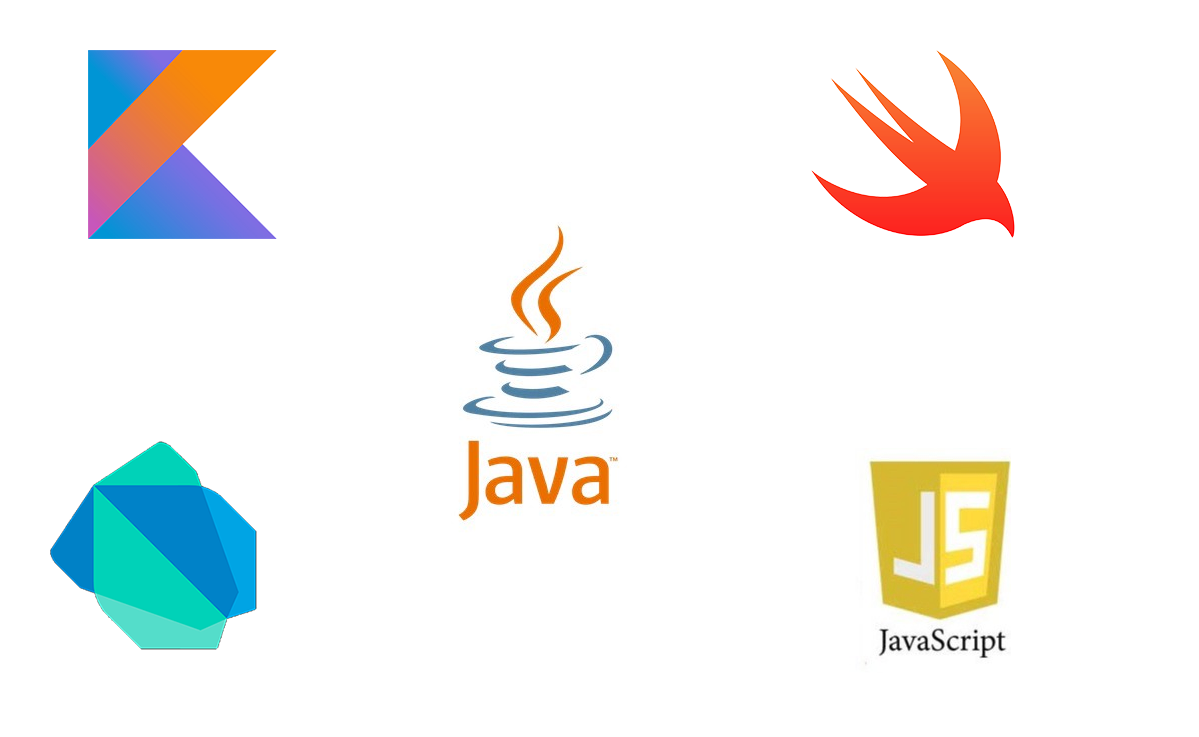 page
031
macroclassificazione delle tipologie di applicazioni
Classica: tutte le interfacce, servizi, grafica, database, ecc. sono sviluppate all’interno dell’applicazione Android.



Web-based: viene creata una sola interfaccia contenente una WebView e si sviluppa tutto l’applicativo all’interno di un server web esterno.



Integrazione con terze parti: si sfrutta l’architettura di altre applicazioni per sviluppare la propria (es. bot telegram)
page
032
sviluppo nativo o multi-piattaforma
Il nativo offre la possibilita’ di una gestione totale del dispositivo senza la paura di trovare limiti, d’altra parte richiede spesso una programmazione molto professionale e si concentra esclusivamente su una piattaforma impedendo un’agile riciclo dei propri sforzi su altri mercati del mobile.



Il multi-piattaforma, anche se e’ impossibile generalizzare data la diversita’ degli ambienti di sviluppo disponibili offre vantaggi vari, ascrivibili a volte ad una minore necessita’ di programmare e molto spesso alla possibilita’ di creare applicazioni cross-platform distribuibili su sistemi operativi diversi.
page
033
esempi di framework multi-piattaforma
Apache Cordova, Steroids, Ionic, React Native: Cordova e’ la versione open source del progetto PhoneGap e serve a realizzare le cosiddette applicazioni ibride con un’interfaccia realizzata in modalita’ web ma in grado di interfacciarsi con il sistema operativo mobile mediante un vasto numero di API. Steroids nasce per superare alcuni limiti riscontrati in PhoneGap ma senza “reinventare la ruota”, si basa infatti su Cordova ma approfondisce il legame con lo strato nativo. Ionic ha proposto invece un’innovativa architettura basata su AngularJS. React Native e’ il framework di Facebook basato su React anch’esso dedicato alla programmazione mobile multipiattaforma.

Corona SDK e’ un ambiente particolarmente versato alla gestione dell’interazione come per i videogiochi. Creato dai Corona Labs non necessita’ di alcuna conoscenza del linguaggio Java e propone come alternativa lo scripting in LUA, un formalismo dall’approccio abbastanza semplice che permette di personalizzare maggiormente le proprie applicazioni.

Unity e’ il piu’ diffuso motore per videogiochi del mondo. Il primato che gli spetta e’ pienamente meritato in quanto combina editor visuale di altissimo livello ma anche programmazione in tecnologie ad oggetti avanzate come C# oltre che gestione di altri aspetti fondamentali per i videogiochi come grafica, animazione e fisica.
page
034
l’ambiente di sviluppo
Due principali alternative:



Apache Studio


Eclipse con ADT
page
035
l’ambiente di sviluppo: Android Studio
Deriva dalla famiglia di IntelliJ. Google contribuisce al supporto.

Utilizzo di Gradle per gestire il file di build e le configurazioni.

Altre caratteristiche messe a disposizione da Android Studio sono:
editor per layout visuale usabile in modalita’ drag and drop;
supporto a ProGuard (code and resource shrinking, obfuscation, optimization) e preparazione del pacchetto di installazione;
accesso a SDK Manager per la personalizzazione dell’SDK scaricato e AVD (Android Virtual Device) Manager per la gestione degli emulatori;
inline debugging, funzionalita’ che rende più immediata l’ispezione del codice durante il debug, affiancando alle righe di linguaggio Java i valori ed i riferimenti collegati agli oggetti;
monitoraggio delle risorse di memoria e della CPU utilizzate dall’applicazione, per seguire l’allocazione dinamica di oggetti ed effettuare dump della memoria heap, da analizzare successivamente.
page
036
l’ambiente di sviluppo: Android Studio
Richiede un minimo di requisiti hardware per un funzionamento ottimale:

sistemi operativi sufficientemente moderni (per Windows almeno la versione 7, per Mac minimo OS X 10.10 Yosemite, per Linux si raccomanda un ambiente grafico KDE o GNOME);

non meno di 4 GB di RAM, possibilmente 8;

almeno 2 GB di spazio disco libero ma ne sono raccomandati 4.
page
037
l’ambiente di sviluppo: Eclipse con ADT
ADT (Android Development Toolkit) e’ un’estensione di eclipse totalmente dedicata ad Android.


Integra nell’ambiente di sviluppo Eclipse tutti gli strumenti necessari allo sviluppo e all’esecuzione di un’applicazione Android
In particolare, rende possibile l’utilizzo di quasi tutte le utility disponibili a linea di comando


Negli ultimi anni, l’uso di Eclipse ADT e’ sempre meno diffuso, in favore di Android Studio (che rimane la scelta consigliata)
page
038
Android Studio vs. Eclipse ADT
Principali differenze:


Piu’ semplice gestione delle librerie (in ADT spesso e’ necessario includerle come sottoprogetti)


Più semplice gestione delle dipendenze (grazie a gradle utilizzato al posto di ant)


Maggiore quantitativo di funzioni utili gia’ presenti nell’IDE (in Eclipse si deve installarle come plugin di terze parti)
page
039
processo di build
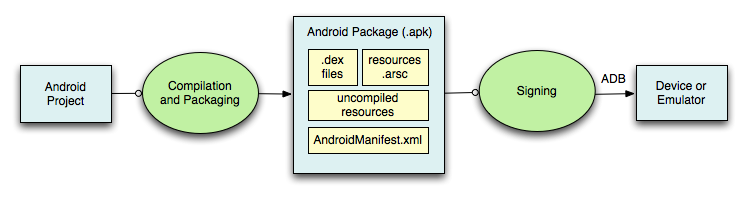 page
040
processo di build
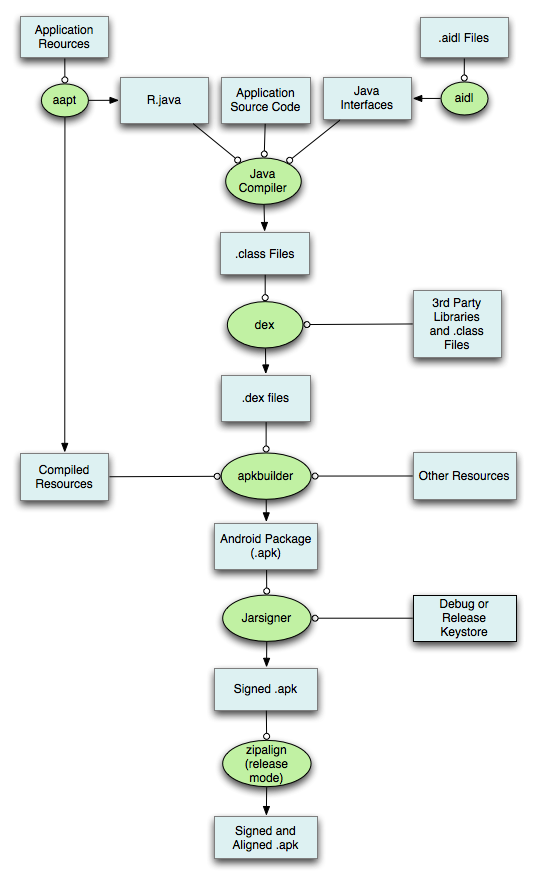 Aapt: Android Asset Packaging Tool
Legge gli xml e genera R.java

Aidl: Android Interface Definition Language
Aidl converte interfacce di servizi .aidl in interfacce Java

Tutto il codice java e’ compilato generando bytecode .class

Dex converte i .class in file dex eseguibili da Dalvik/ART (e include eventuali librerie)

Apkbuilder comprime e impacchetta i .dex e le risorse (grafiche, etc.) in un unico file .apk

Jarsigner permette di inserire una firma nel .apk

Zipalign consente di ottimizzare le risorse di memoria utilizzata dall’applicazione in un dispositivo
page
041
signing
Ogni applicazione Android ha bisogno di una firma privata, che identifichi l’autore, per poter essere pubblicata
La firma serve per garantire fiducia nell’applicazione
La firma e’ messa direttamente dall’autore stesso
La firma puo’ essere generata da tools integrati nell’ambiente, come Keytool e Jarsigner

Finche’ l’applicazione e’ in fase di sviluppo e testing, e’ possibile utilizzare una modalità di firma debug mode
In debug mode la firma e’ costante (ma l’applicazione non puo’ essere pubblicata)
Keystore name: "debug.keystore"
Keystore password: "android"
Key alias: "androiddebugkey"
Key password: "android"
CN: "CN=Android Debug,O=Android,C=US«

Per passare in release mode e’ necessaria una firma dell’utente

Se si vogliono rilasciare degli aggiornamenti dell’applicazione, e’ necessario riutilizzare la stessa firma
page
042
Android manifest
Tutte le caratteristiche esterne di una applicazione Android sono strutturate in un file manifest.xml.


Manifest.xml e’ un file pubblico, che può essere letto in chiaro da ogni possibile utente della applicazione.


Si tratta di una pratica molto diffusa, nei framework di nuova generazione: dichiarare tutte le costanti di configurazione in file xml statici, che vengono elaborati da qualche metodo del framework, in maniera trasparente al programmatore.
page
043
Android manifest: esempio
<?xml version="1.0" encoding="utf-8"?>

<manifest xmlns:android="http://schemas.android.com/apk/res/android"
	package="com.sample.simcareer"
	android:versionCode="1"
	android:versionName="1.0">

<uses-permission android:name="android.permission.ACCESS_FINE_LOCATION" />

<application android:icon="@drawable/icon" android:label="@string/app_name">
	<activity android:name=".Landing" android:label="@string/app_name">
		<intent-filter>
			<action android:name="android.intent.action.MAIN" />
			<category android:name="android.intent.category.LAUNCHER" />
		</intent-filter>
	</activity>
</application>

</manifest>
page
044
componenti base
android.app: implements the Application model for Android


android.content: implements the concept of Content providers


android.content.pm: Package manager: permissions, installed {packages, services, provider, applications, components}


android.content.res: Access to resources


android.provider: Contacts, MediaStore, Browser, Setting
page
045
componenti base della GUI
android.view: Menu, View, ViewGroup + listeners


android.view.animation


android.view.inputmethod: Input methods framework


android.widget: UI controls derived from View (Button, Checkbox…)


android.gesture: create, recognize, load and save gestures
page
046
grafica
android.graphics: 
low level graphics tools such as canvases, color filters, points, and rectangles that let you handle drawing to the screen directly.
Bitmap, Canvas, Camera (3D transformation, not the camera!) , Color, Matrix, Movie, Paint, Path, Rasterizer, Shader, SweepGradient, Typeface

android.graphics.drawable: variety of visual elements that are intended for display only, such as bitmaps and gradients

android.graphics.drawable.shapes

android.opengl: opengl-related utility classes, not the opengl!

javax.microedition.khronos.opengles

javax.microedition.khronos.egl

javax.microedition.khronos.nio

android.renderscript: low-level, high performance means of carrying out mathematical calculations and 3D graphics rendering
page
047
rendering del testo
android.text: classes used to render or track text and text spans on the screen


android.text.method: Classes that monitor or modify keypad input.


android.text.style: Text styling mechanisms


android.service.textservice: Provides classes that allow you to create spell checkers


android.view.textservice: Use spelling checkers
page
048
database, web, e location
android.database: classes to explore data returned through a content provider.


android.datebase.sqlite: the SQLite database management classes that an application would use to manage its own private database. Applications use these classes to manage private databases.


android.webkit: tools for browsing the web.


android.location: Address, Geocoder, Location, LocationManager, LocationProvider


com.google.android.maps
page
049
rete e telefonia
android.net: Socket-level network API - help with network access, beyond the normal java.net.* APIs.

android.net.wifi

android.bluetooth

android.nfc: Near Field Communication (NFC) is a set of short-range wireless technologies, typically requiring a distance of 4cm or less to initiate a connection. NFC allows you to share small payloads of data between an NFC tag and an Androidpowered device, or between two Android-powered devices.

android.telephony: 
monitoring the basic phone information, plus utilities for manipulating phone number strings, SMS
CellLocation, PhoneNumberUtils, TelephonyManager

android.telephony.gsm: Obtain Cell location of GSM

android.telephony.cdma: Obtain Cell location of CDMA - CDMA2000 is a family of 3G mobile technology standards
page
050
media e speech
android.media: 
manage various media interfaces in audio and video
MediaPlayer, MediaRecorder, Ringtone, AudioManager, FaceDetector.

android.media.effect: apply a variety of visual effects to images and videos

android.hardware: support for hardware features, such as the camera and other sensors

android.drm: Digital right management

android.mtp: interact directly with connected cameras and other devices, using the PTP (Picture Transfer Protocol)

android.speech: base class for recognition service implementations

android.speech.tts: Text to Speech
page
051
utilities generali
android.utils: date/time manipulation, base64 encoders and decoders, string and number conversion methods, and XML utilities.


android.sax: XML parsing


android.test: A framework for writing Android test cases and suites


android.preference: manage application preferences and implement the preferences UI. Using these ensures that all the preferences within each application are maintained in the same manner and the user experience is consistent with that of the system and other applications


android.os: 
basic operating system services, message passing, and inter-process communication
Binder (ipc), FileObserver (changes in files) Handler e Looper (for dealing with message threads), BatteryManager, PowerManager
page
052
Android market
Strumento standard fornito da Android per la pubblicazione e la pubblicizzazione delle applicazioni



La registrazione è molto semplice e richiede
Un Account Google
Una quota di iscrizione di 25$ (~18€) una tantum



Nel caso in cui si voglia vendere applicazioni bisogna fornire poi anche le proprie coordinate bancarie e il proprio codice fiscale
page
053
ricerca di un’applicazione sul market
Android Play Store e’ disponibile
come applicazione Web: https://play.google.com/store
come applicazione client su tutti i dispositivi Android
Non disponibile sugli emulatori



In passato si chiamava Android Market ed era utilizzato solo per la distribuzione di applicazione. Ora, invece, contiene anche contenuti multimediali (film, musica, libri, giornali)



In alternativa, è possibile distribuire applicazioni proprie anche in maniera diretta
Esistono ulteriori market, non approvati da Google
page
054
pubblicazione di un’applicazione sul market
Per pubblicare un’applicazione e’ necessario
L’apk firmato
Almeno 2 screenshots
Un’icona ad alta risoluzione e un banner
Titolo e descrizione (per ogni lingua che si vuole supportare)
Descrizione delle ultime modifiche
Tipo e categoria
Classificazione dei contenuti
Prezzo (se non gratis)


Sono automaticamente ricavati dal manifest
Versioni di Android compatibili
Dispositivi compatibili
Permessi da richiedere all’utente installatore
page
055
cenno ai modelli di business
Applicazione gratuita
E’ possibile, pero’, entro certi limiti, lucrare dal servizio svolto dall’applicazione, ad esempio con e-commerce


Applicazione con banner pubblicitari
Ogni scaricamento del banner e, in misura maggiore, ogni click su esso fornisce ricavi
I ricavi vengono accreditati periodicamente
Esistono molti circuiti pubblicitari, tra cui Google Ads


Applicazione a pagamento
Google trattiene il 30% del costo, ma accredita velocemente il ricavato


Applicazioni con acquisti in-app
E’ possibile fare acquisti internamente alla applicazione
Ad esempio, in un gioco e’ possibile acquistare nuove armi, in whatsapp e’ possibile acquistare un prolungamento della licenza
page
056
application framework
Il livello di application framework fornisce un insieme di classi, interfacce e package tramite i quali e’ possibile sviluppare applicazioni. Ad esempio:

Activity Manager gestisce il ciclo di vita delle activity

Content providers consente la condivisione delle informazioni tra diverse applicazioni e servizi

Telephony Manager gestisce le azioni legate al telefono

Location Manager gestisce le informazioni legate al GPS

Notification Manager consente la gestione delle informazioni visualizzate come alert sulla barra di stato del dispositivo

...
page
057
classificazione dei processi
Processi in «foreground»: sono quelli che  interagiscono direttamente o indirettamente con l’utente. Stiamo parlando delle applicazioni che, ad esempio, contengono l’Activity attualmente utilizzata o i Service ad essa collegati. Questi sono i processi che Android tentera’ di preservare maggiormente. Importante notare che, comunque, anche le applicazioni in foreground non sono del tutto al sicuro. Se ad esempio il sistema non disponesse di risorse sufficienti a mantenerli tutti in vita, si troverebbe costretto ad arrestarne qualcuno.

Processi visibili: non sono importanti come quelli in foreground ma vengono anch’essi grandemente tutelati da Android. Infatti, avendo componenti ancora visibili all’utente anche se non vi interagiscono piu’, svolgono comunque un ruolo particolarmente critico. Anche in questo caso si tratta di Activity visibili e Service ad esse collegati.

Processi «service»: contengono dei service in esecuzione che generalmente svolgono lavori molto utili all’utente anche se non direttamente collegati con cio’ che l’utente vede nel display. Il loro livello di priorita’ può essere considerato medio: importanti si’ ma non tanto quanto le due tipologie di processi precedenti.

Processi «cached»: sono l’ultima categoria e rappresentano processi che non servono piu’ a nulla. Tra questi vengono selezionati quelli da abbattere e finche’ il sistema operativo non affronta una fase di difficolta’ non ha bisogno di eliminare processi di altre categorie se non di questa. I cached process eliminati non rischiano di impattare minimamente sulla user experience e spesso contengono Activity che non sono piu’ visibili.
page
058
le fondamenta di Android
Activity


Service


Content Provider


Broadcast Receiver


Intent
page
059